Этот загадочный космос!!!
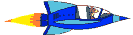 Что такое космос?
Космос -это пространство, которое мы видим вокруг нашей Земли, со всеми небесными телами. Стройная система планет, которая вращается вокруг солнца, хвостовые кометы, метеориты- все это и есть космос.
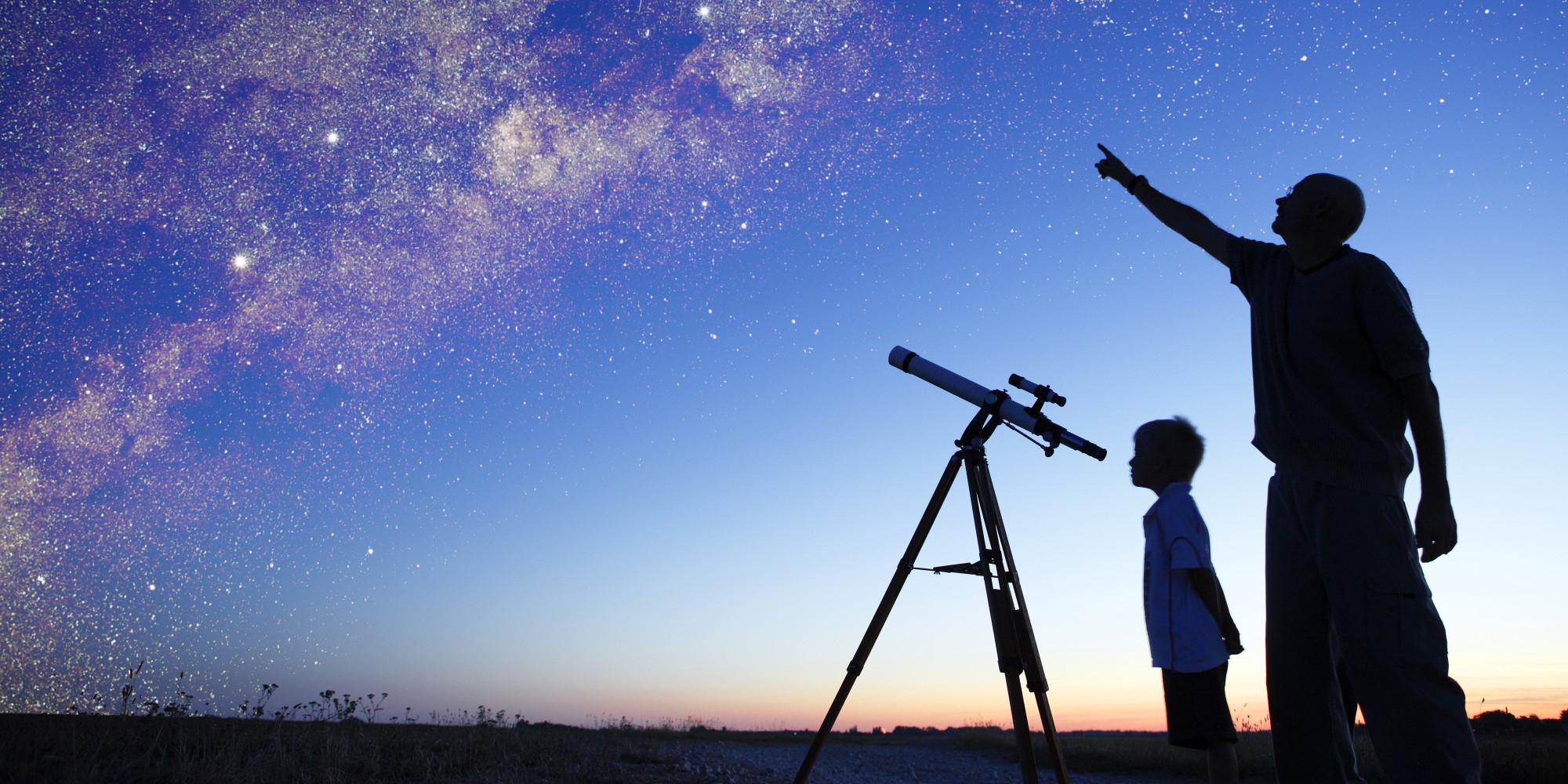 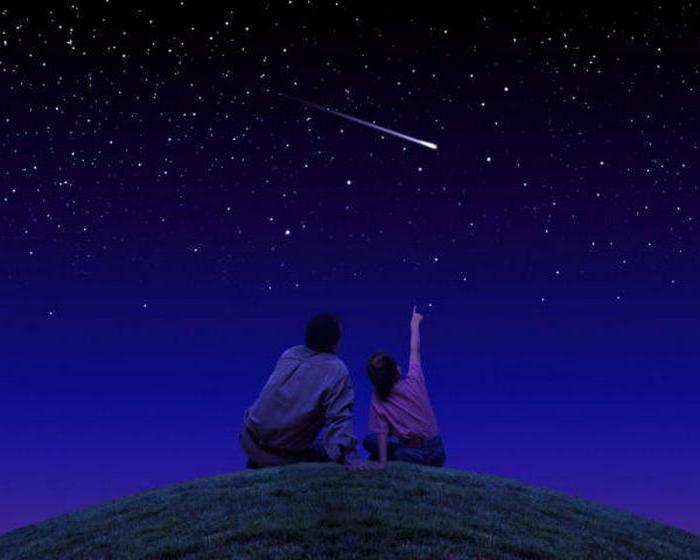 Посмотрите на этих людей - они с интересом смотрят в ночное небо! Там столько красивых звезд! Люди с давних времен любили  смотреть на звезды и им было интересно что же там, какие звезды на самом деле!
И вот однажды один великий ученый разработал теорию ракеты, продумал ее устройство и то, как она будет двигаться. Его звали Константин Эдуардович Циолковский
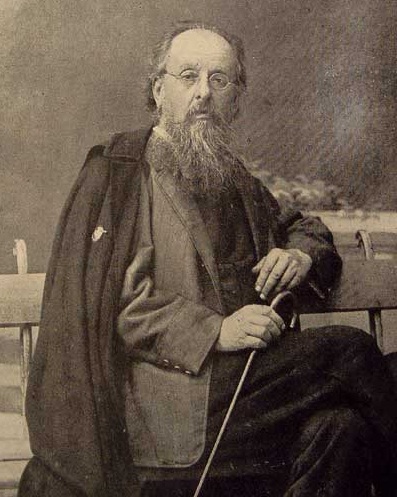 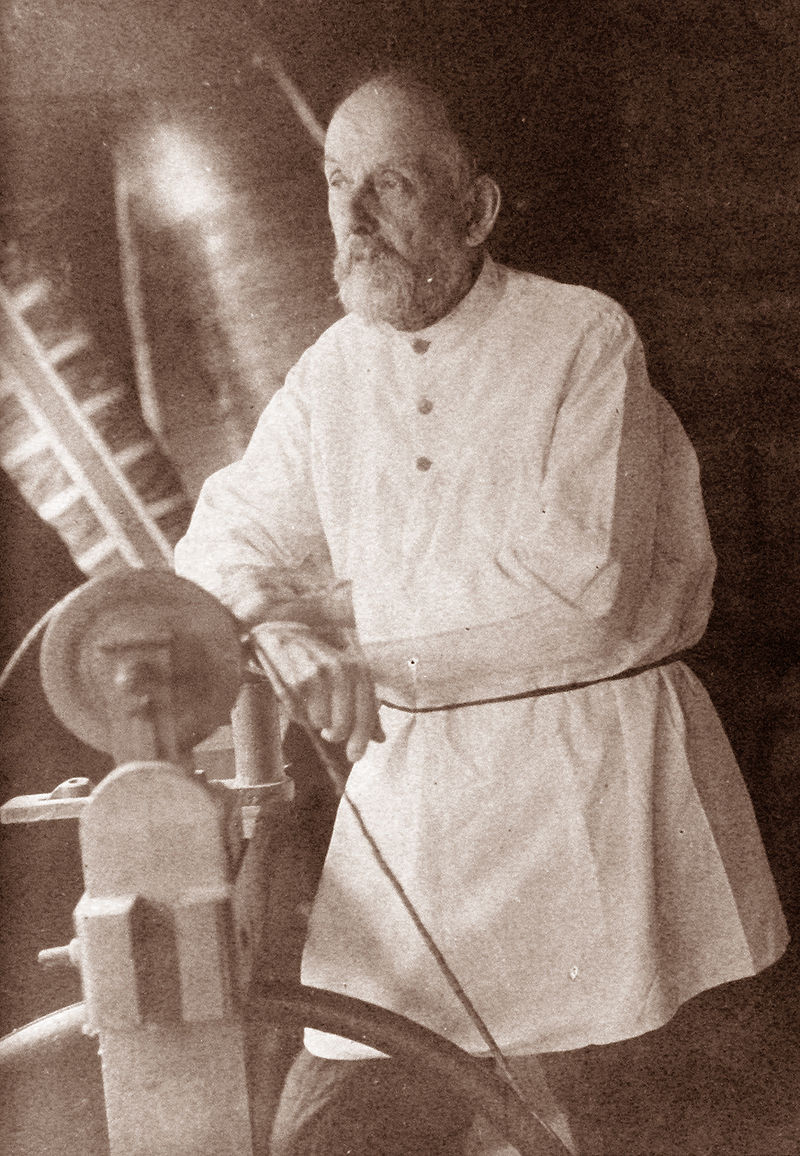 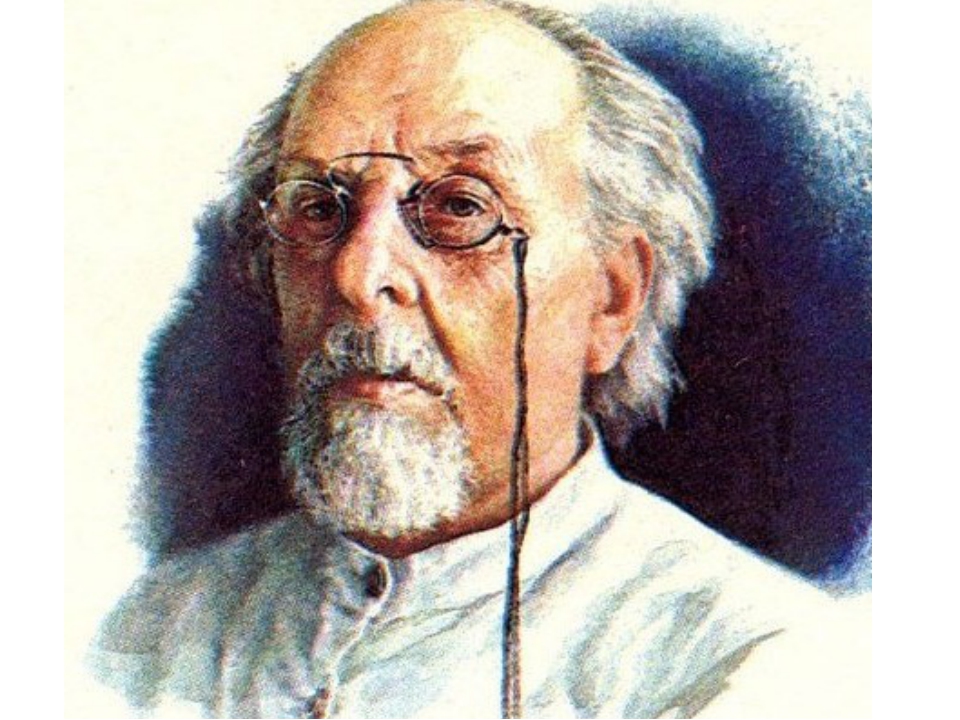 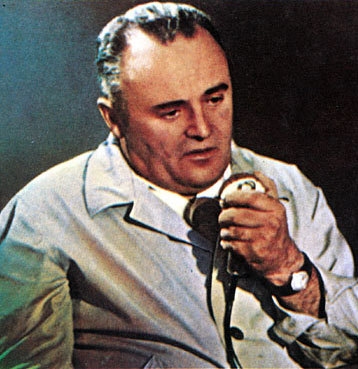 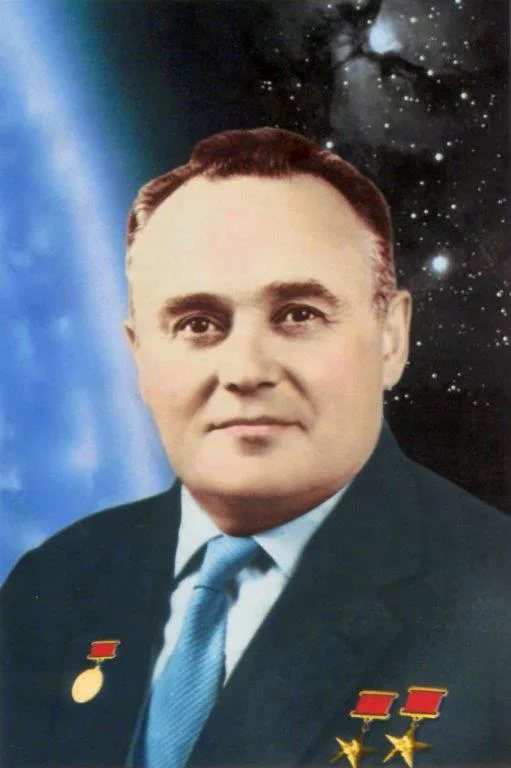 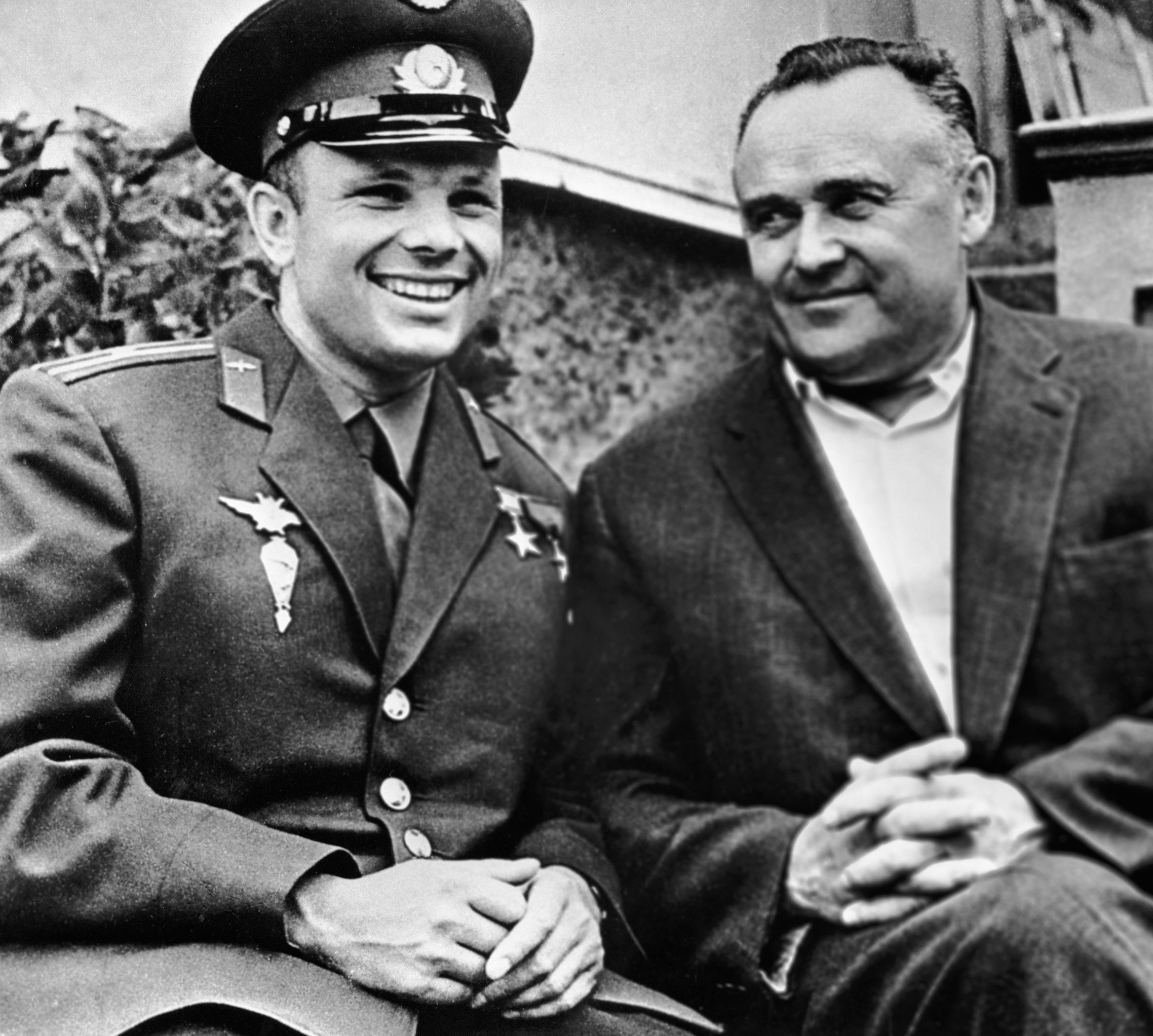 А воплотил мечту К.Э Циолковского, знаменитый конструктор Сергей Павлович Королев, именно он построил самый первый космический корабль
Ученые мечтали о полете человека в космос. Но прежде они решили проверить безопасность полетов на наших верных четвероногих помощниках - собаках! Выбирали собак не породистых, а дворняжек - ведь они и выносливей , и неприхотливые и очень смышлены.
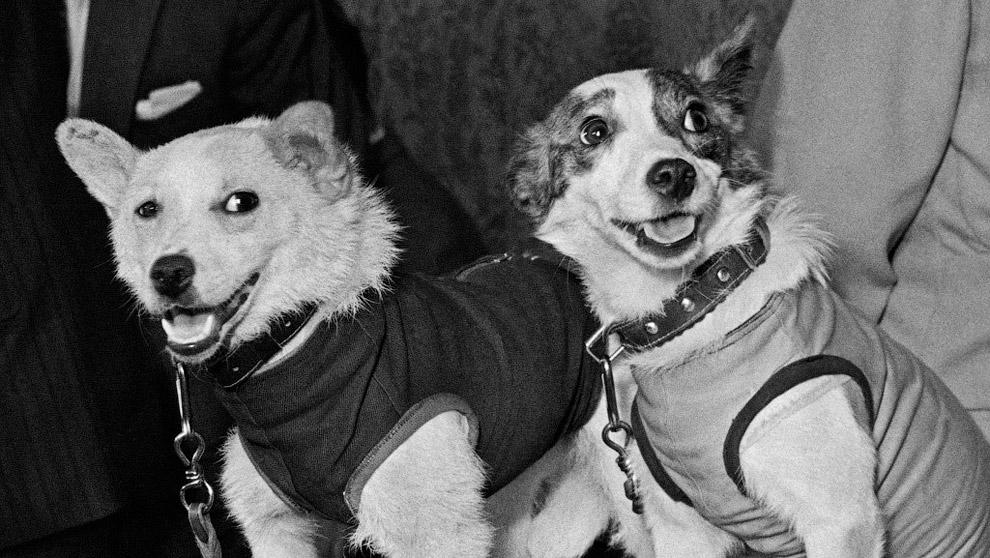 19 августа 1960 года собаки Белка и Стрелка стали первыми живыми существами с планеты Земля, которые побывали на орбите 25 часов и благополучно вернулись домой!
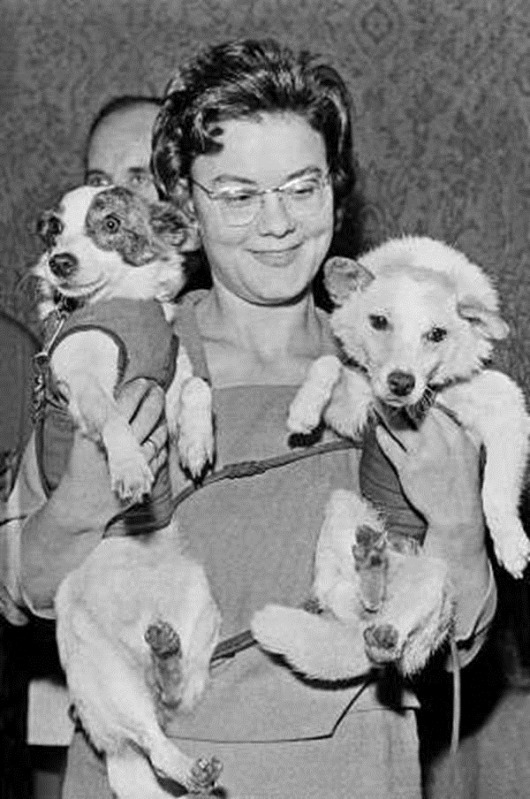 Вот как это было!!!
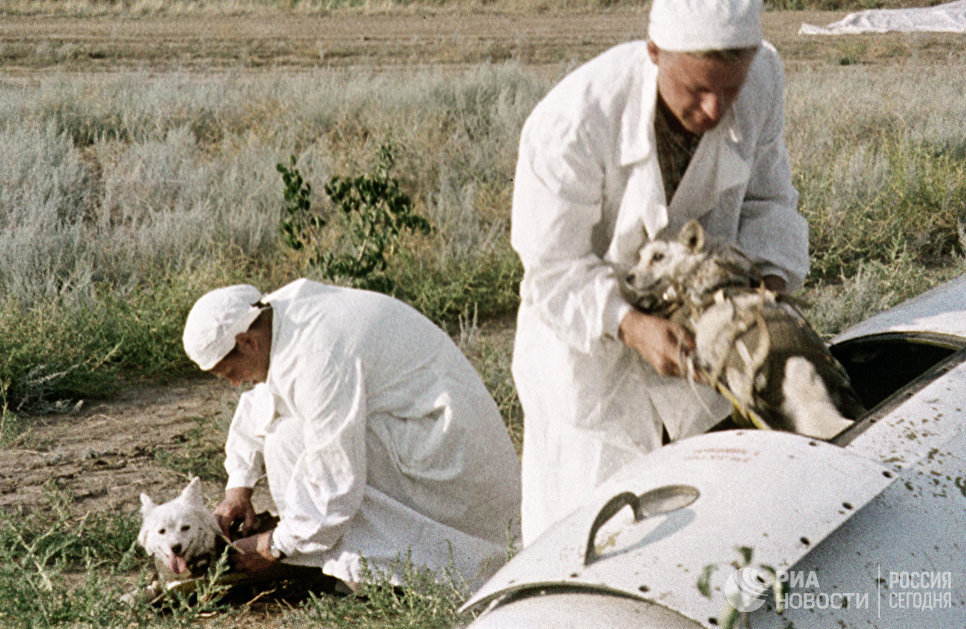 А вот так встречали первых космических путешественников!!!
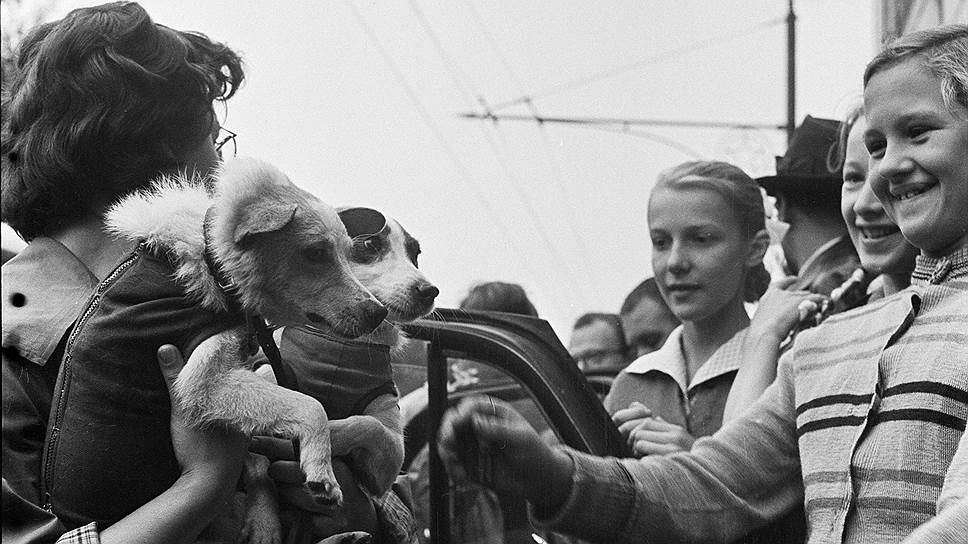 После благополучного полета Белки и Стрелки, люди стали думать о полете человека в космос. Но дело в том, что в космосе очень и очень холодно. Если выйти в космос без специального костюма - можно моментально замерзнуть и превратиться в ледышку. Кроме того - в космосе очень мало воздуха и обычный человек в нем не сможет дышать. Именно поэтому на космонавта, который полетел в космос, одели вот такой скафандр. Скафандр очень теплый и защищает космонавта от холода даже в космосе. Кроме того в скафандре человек может дышать - он снабжает его воздухом.
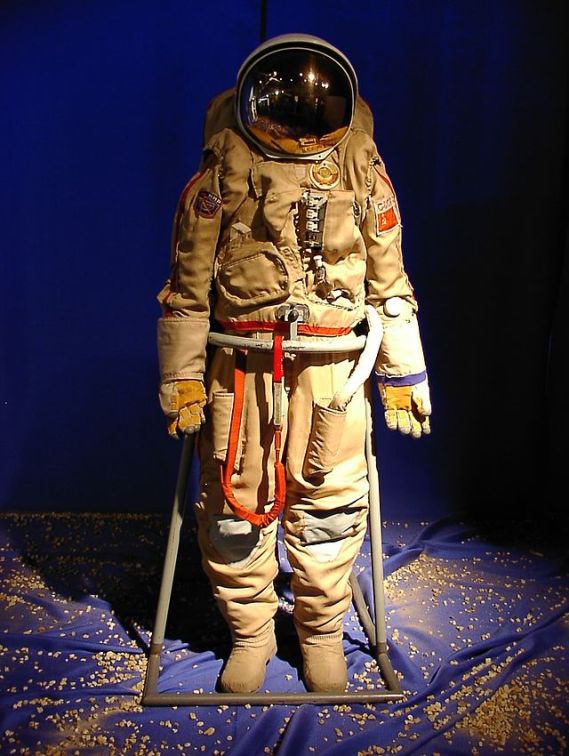 Скафандр космонавта
Космонавт в открытом космосе!!!
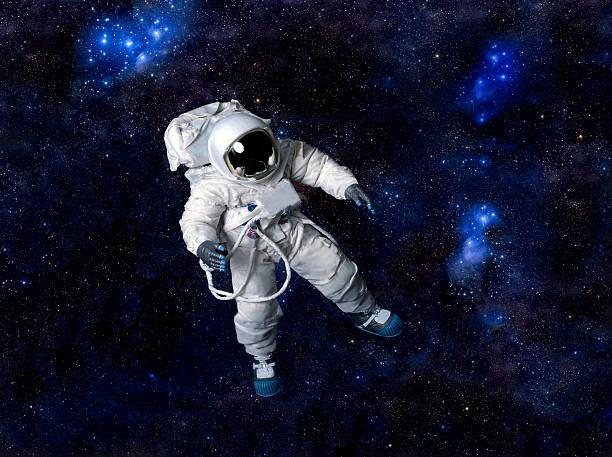 12 апреля 1961 года первым человеком совершившим  самый первый полет в космос на космическом корабле “Восток” стал Юрий Алексеевич Гагарин
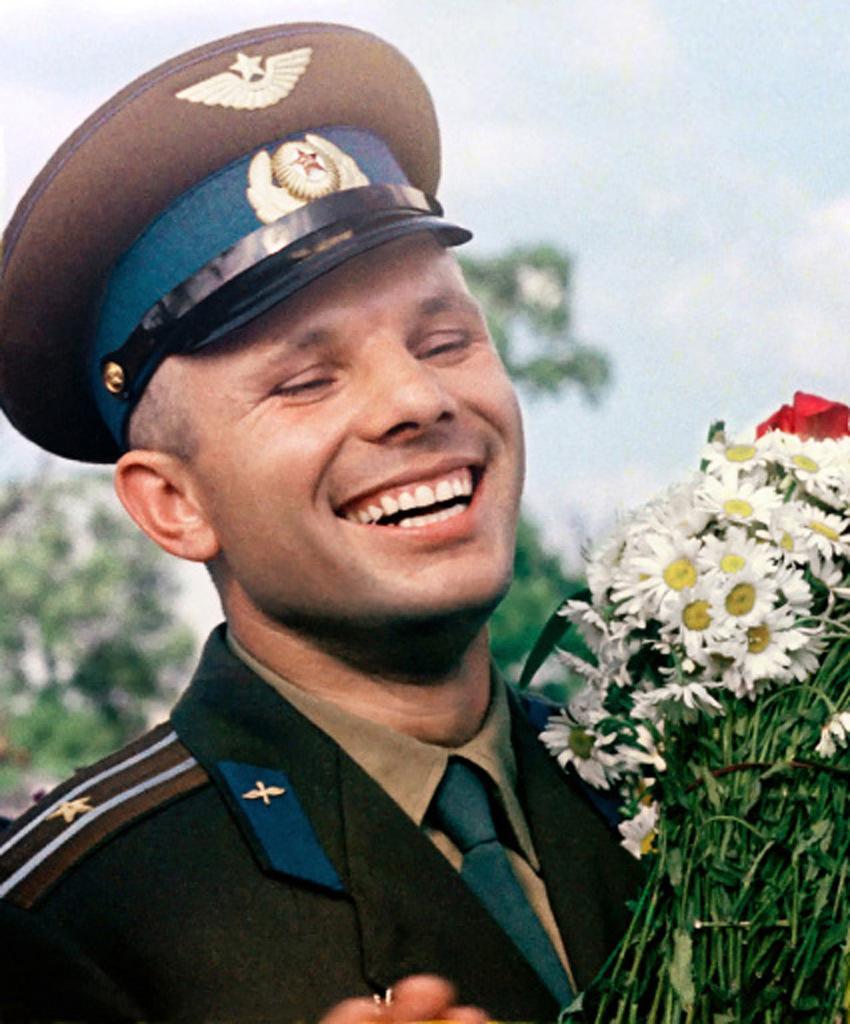 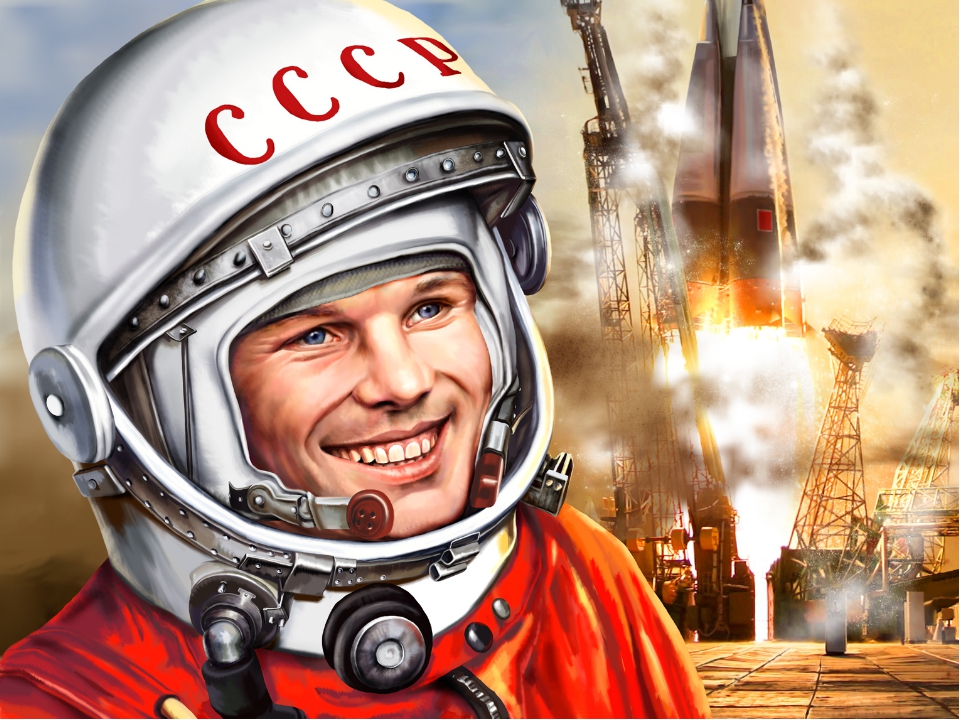 Когда космонавт сел в ракету, пошел обратный отсчет: “ Пять, четыре, три, два, один, ПУСК!”. Ракета оторвалась от земли , из ее хвоста вырвался огонь, так сильно работал ее двигатель. И ракета полетела высоко в небо.
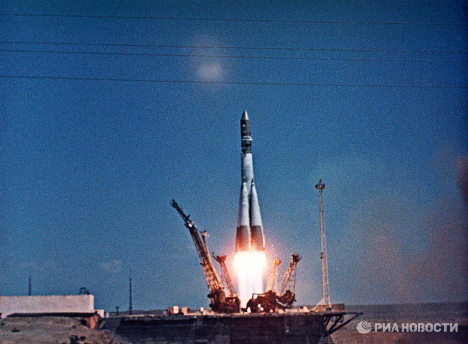 Она поднималась все выше и выше!!!
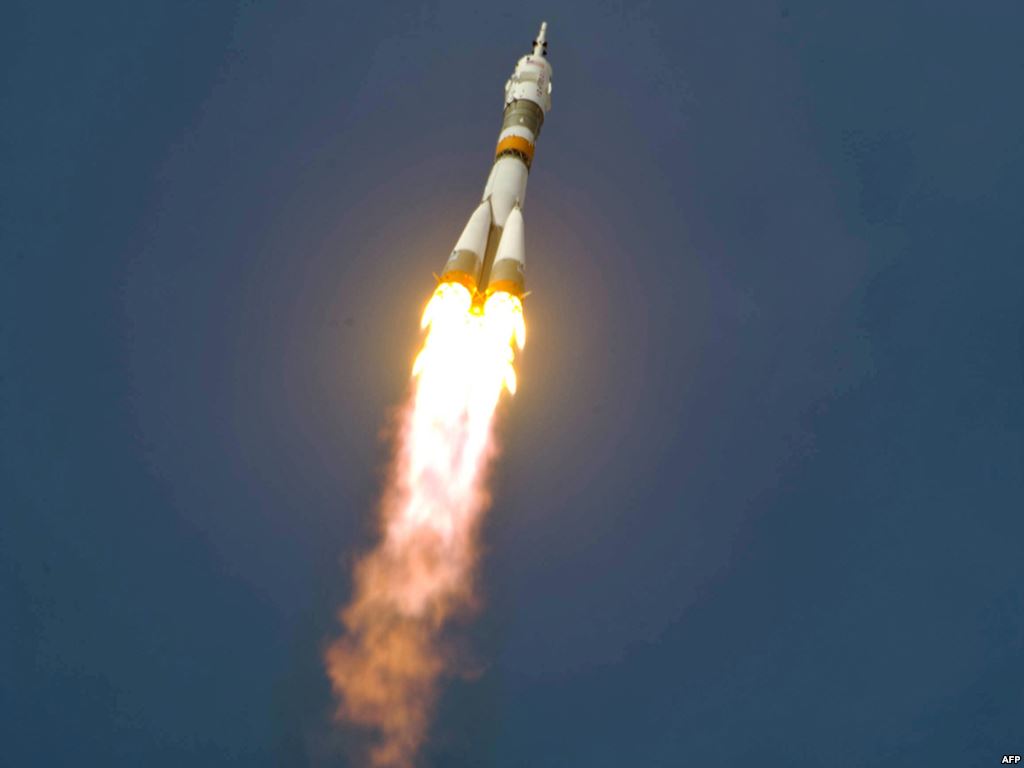 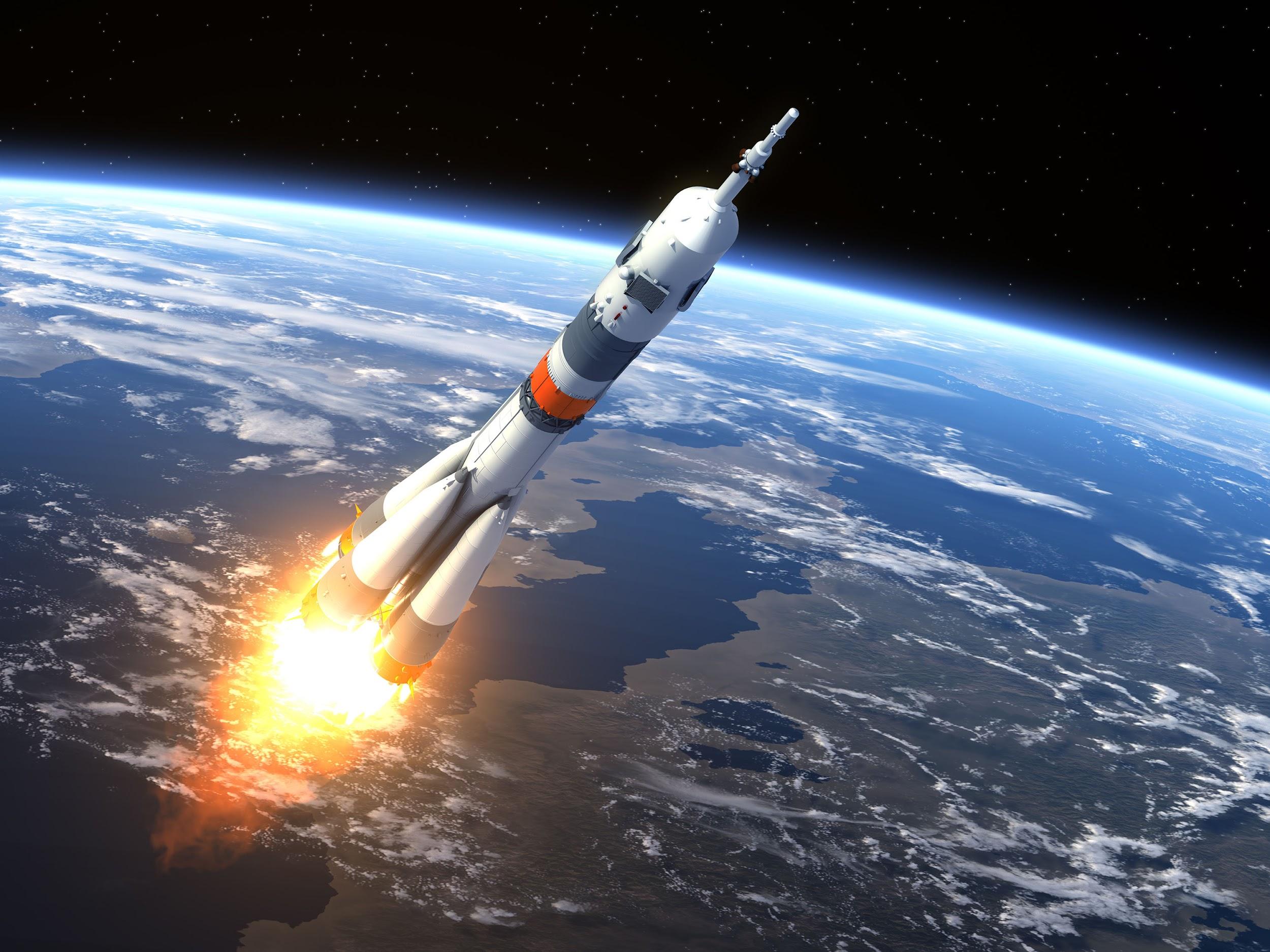 И вот ракета оказалась в открытом космосе! 
Вот что космонавт там увидел.
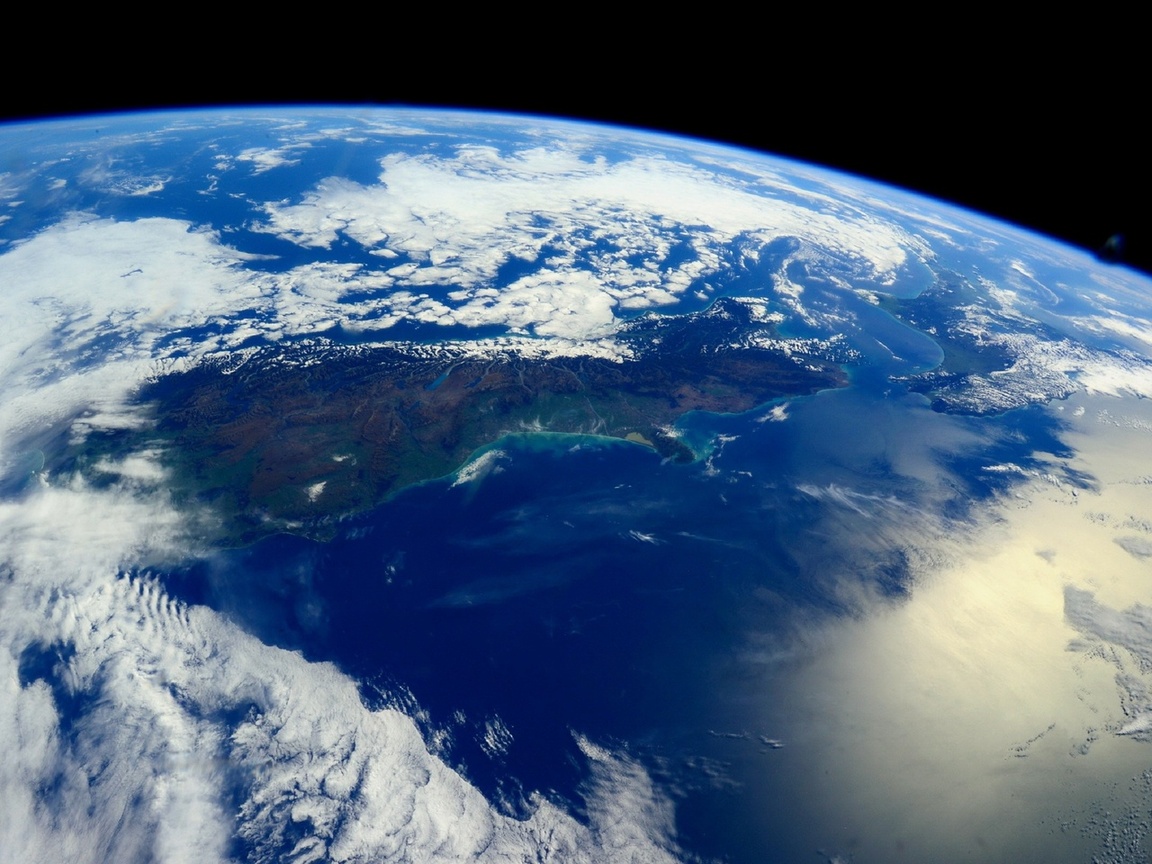 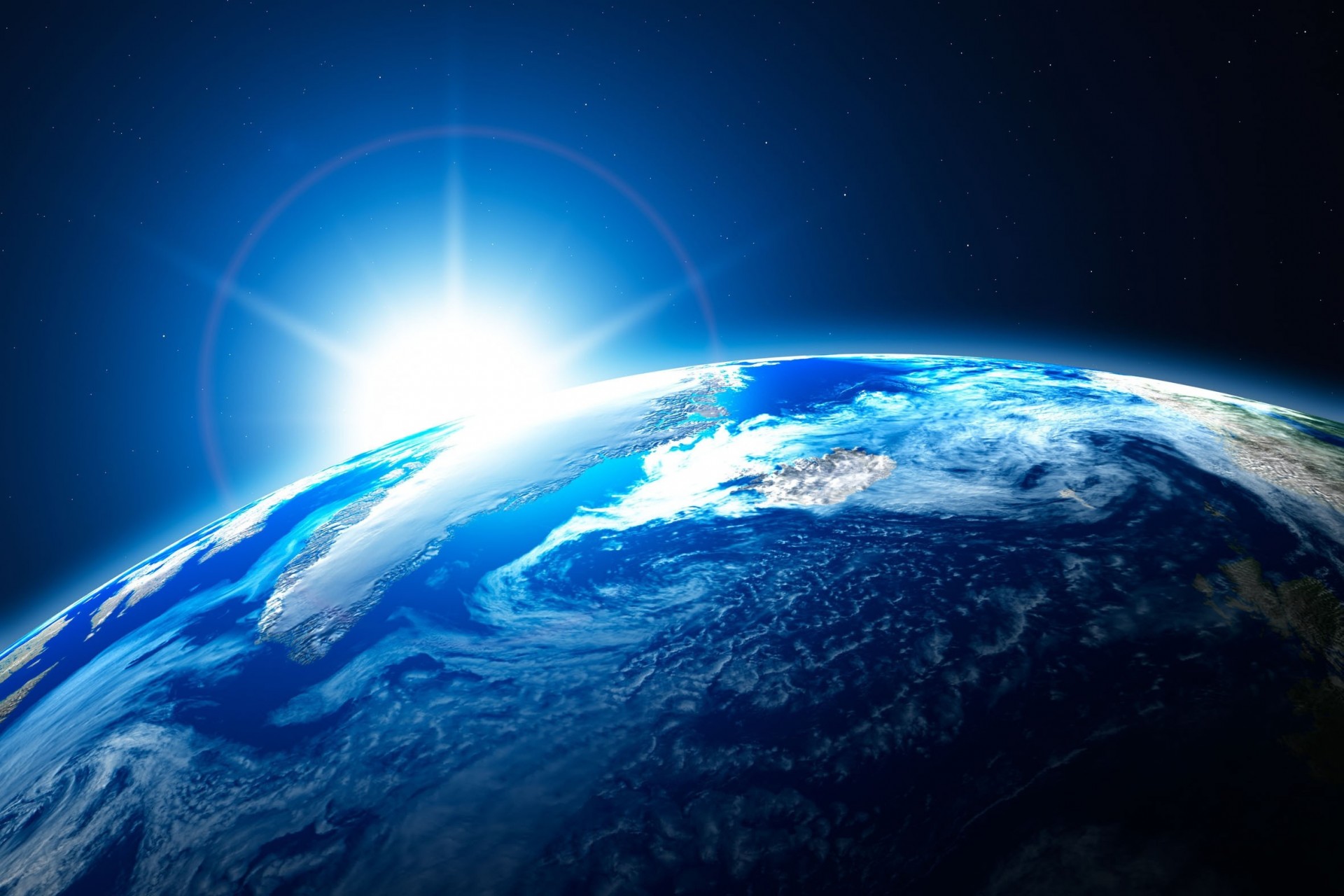 Это наша  планета Земля, мы на ней живем. Как видите - она круглая и похожа на большой мяч.
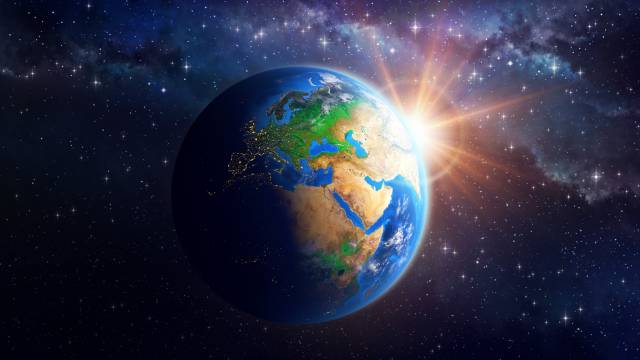 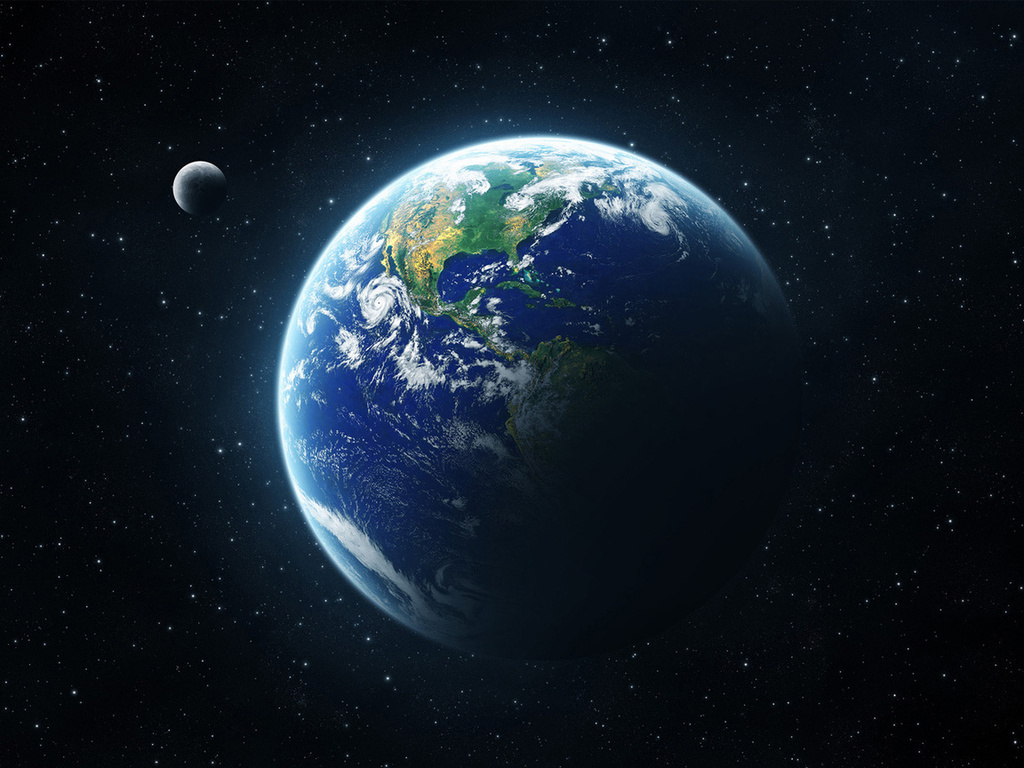 Посмотрите, синие пятна на нашей планете -это вода: моря и океаны. Зеленые пятнышки - это зеленые леса и луга. Коричневые пятна - это горы. Правда наша планета очень красивая? А этот небольшой шарик в уголке -это наша Луна!
Луна - спутник нашей планеты!!!
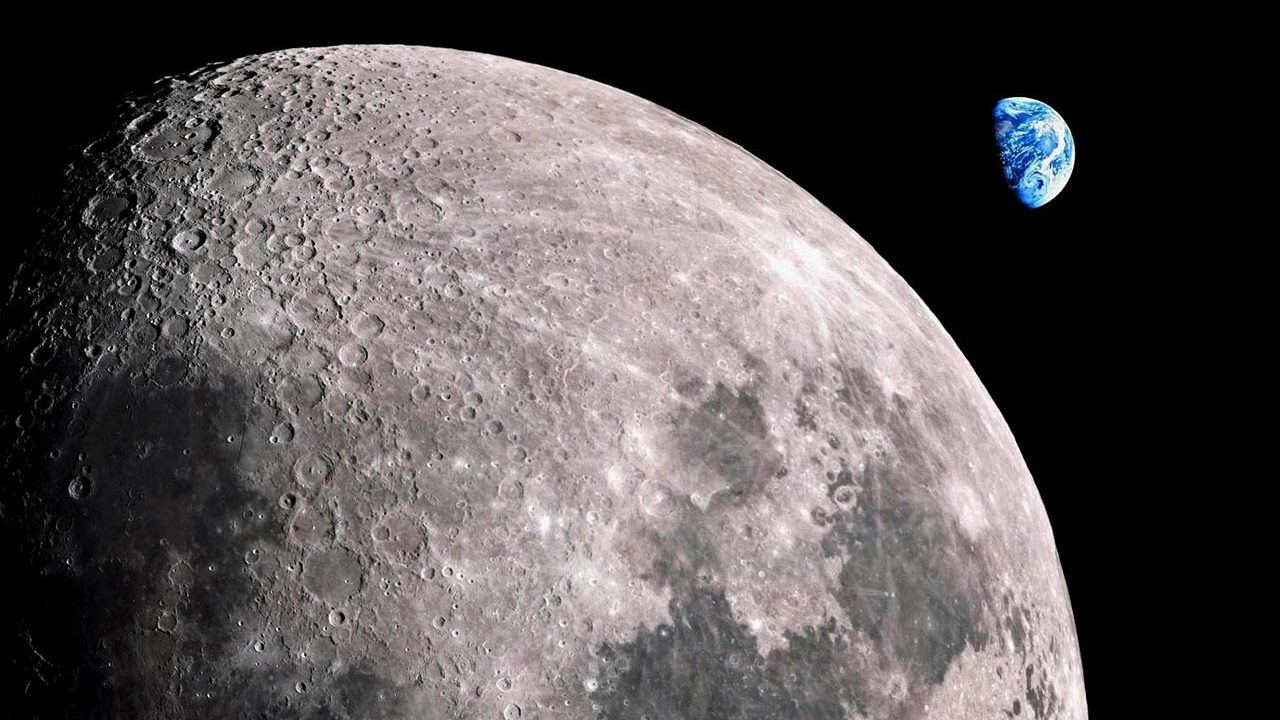 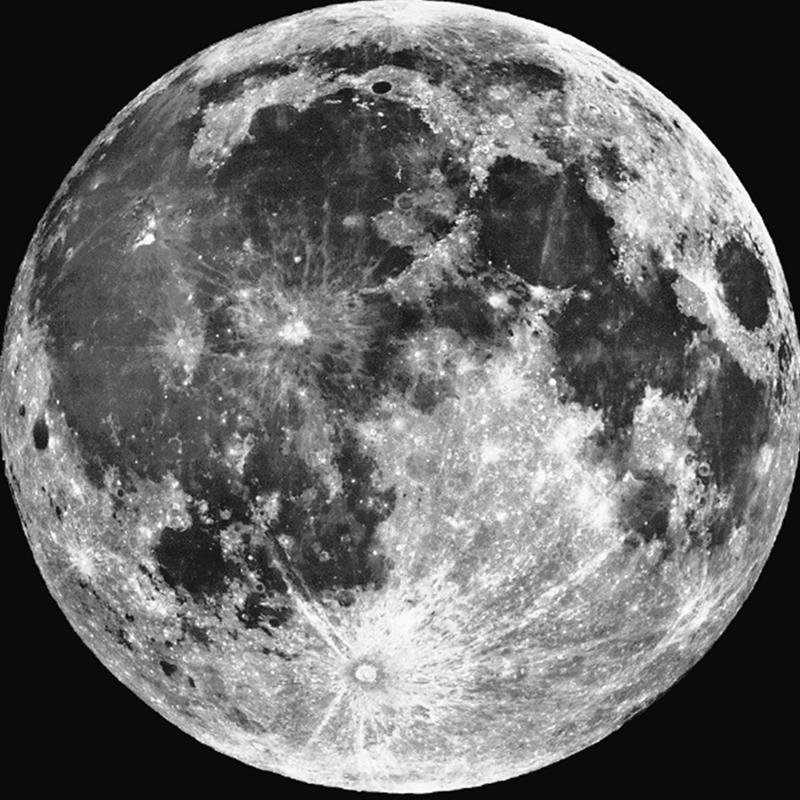 Луна из космоса тоже видна как шар. Она намного меньше планеты Земля.
А вот таким космонавты увидели наше Солнце. Огромный светящийся огненный шар. Но подлететь близко к Солнцу космонавты не смогли - ведь Солнце очень и очень горячее. Если приблизиться к нему близко, то можно вообще сгореть.
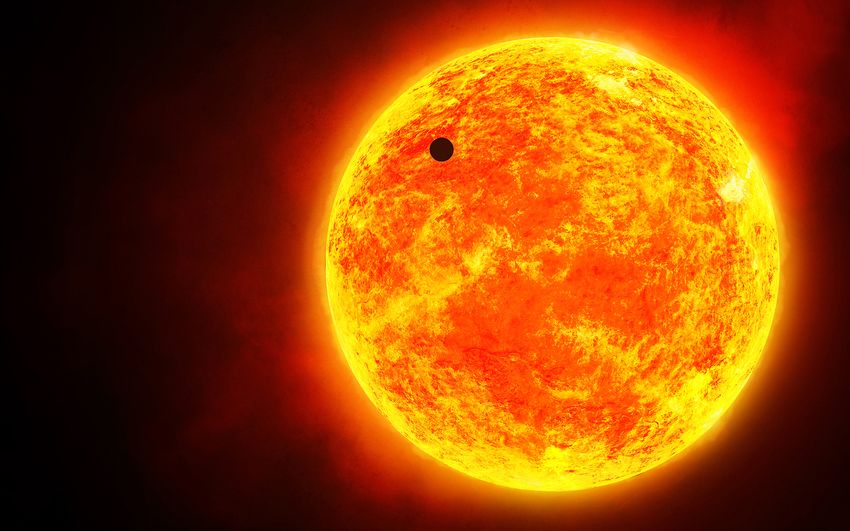 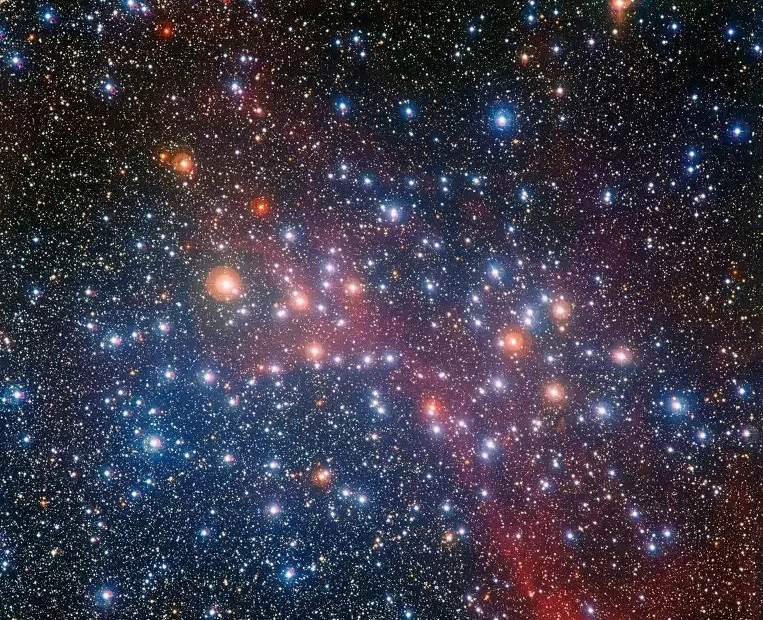 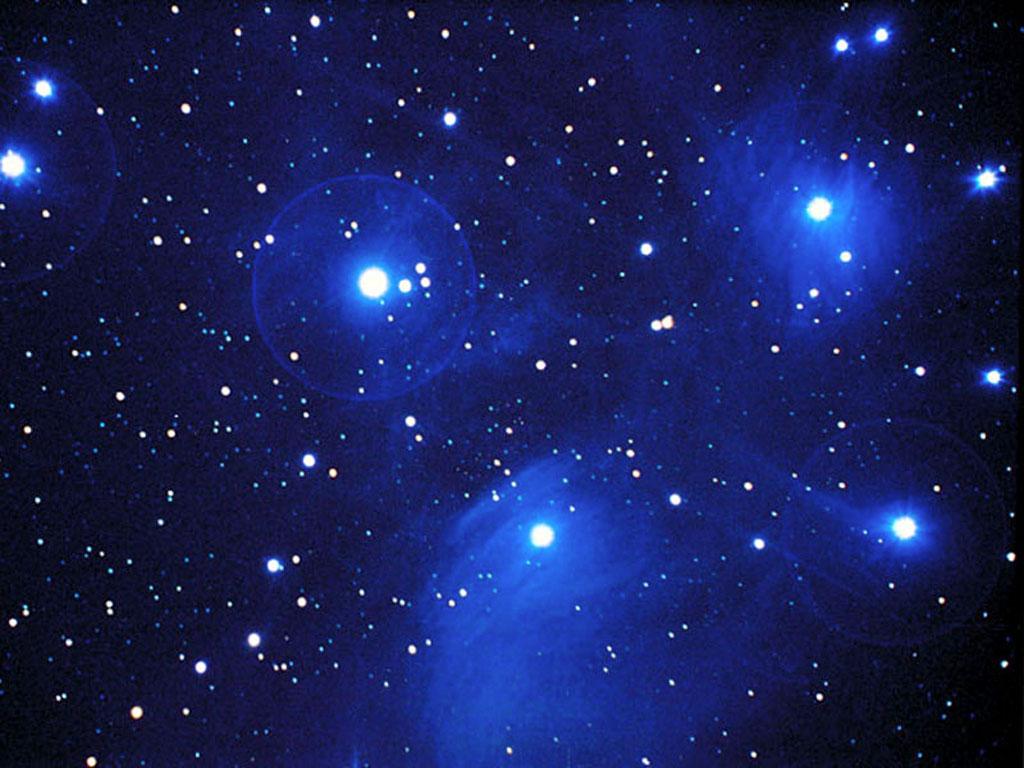 В космосе много звезд. Они настолько от нас далеки, что кажутся всего лишь маленькими точками.
А еще космонавты увидели в космосе планеты, которые вращаются вокруг Солнца.
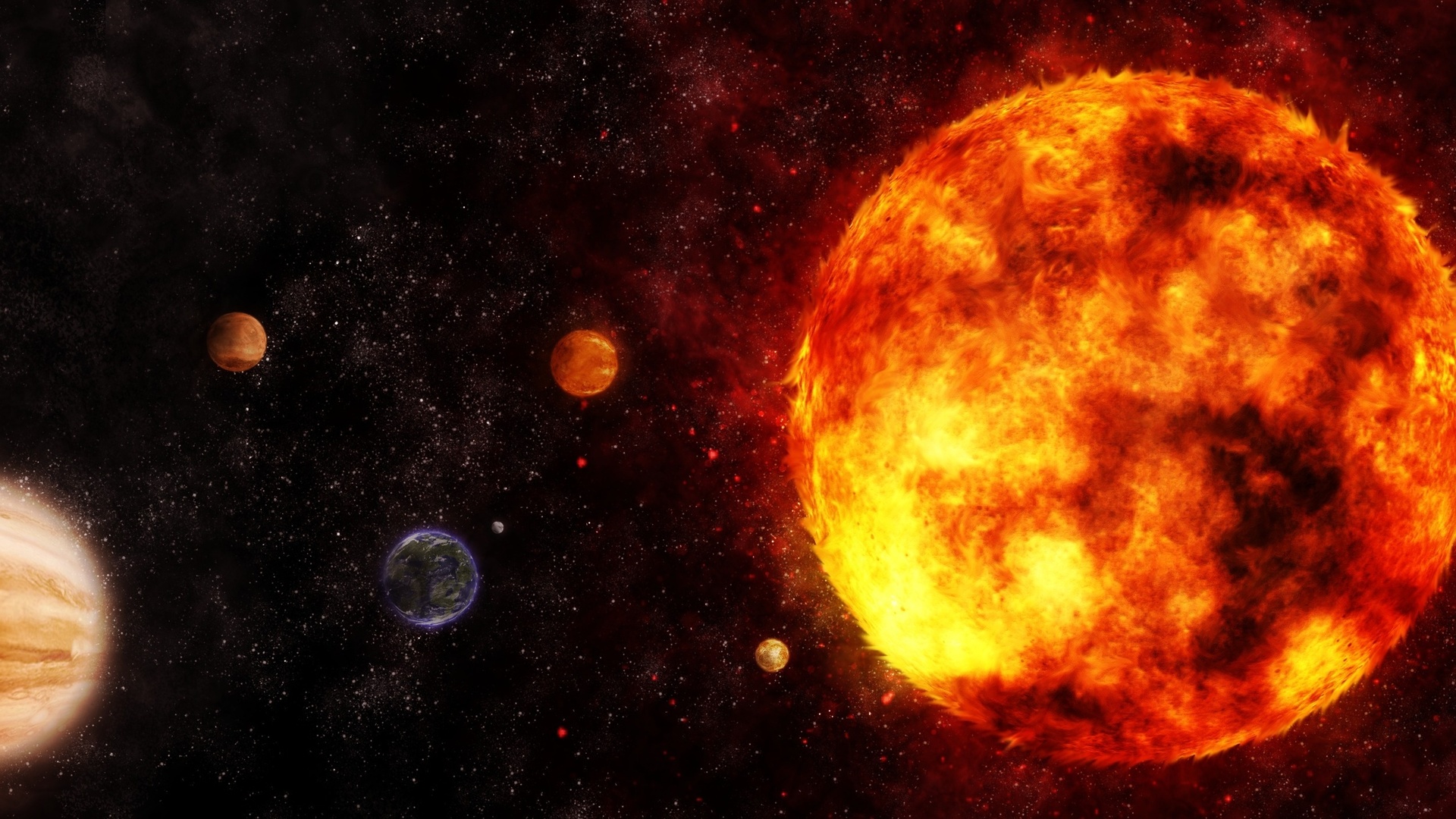 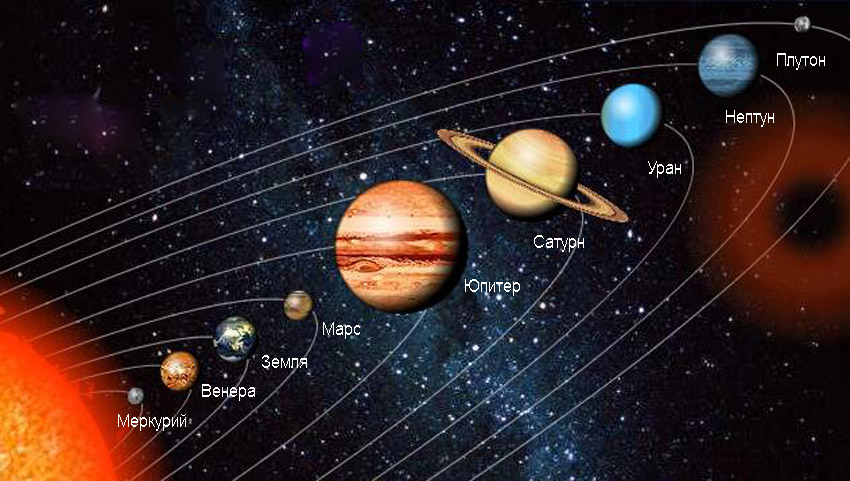 Все планеты солнечной системы вращаются вокруг Солнца по своей орбите. На тех планетах, которые близко к Солнцу - очень жарко. Мы не смогли бы пробыть там и секунды. А на самых дальних планетах - наоборот холодно, потому что солнечные лучи плохо долетают.
Вот сколько интересного космонавты могут увидеть в космосе! 
Теперь обо всем этом знаете и вы!!!